A CLIL lesson The Solar System
School   of   Palekastro
Community
Content
Competence
Communication
TOPIC
Cognition
The Solar System
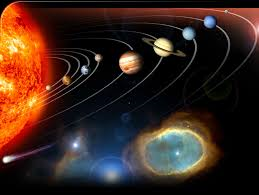 This Unit helps Learners understand the solar system by examining the planets in orbit around the sun, with particular focus on the Earth and its rotational movement, and how this results in night and day
CONTENT
Introduction to the planets that form the Solar System: Mercury, Venus, Earth, Mars, Jupiter, Saturn, Uranus, Neptune
Main characteristics of the planets that form the Solar System 
The Earth as a part of the Solar System 
Day and Night (Rotation)
Communication
Key Content Words relating to the topic will be introduced
Learners will explore the comparative and the superlative form of a few one- syllable adjectives
They will also learn and use the ordinal numbers
They will use simple structures in the Present Simple (affirmative, negative and interrogative) to communicate
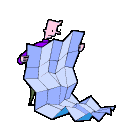 COGNITION
Learners will be using various Cognitive Skills 
and will develop both LOTS & HOTS  
  Recognising and naming the different planets 
  Understanding the relationship between the planets & their 
    different features
  Applying knowledge of the planets’ characteristics 
  Comparing the different characteristics of the planets 
  Remembering the order of the planets in orbit around the sun
  Creating a True/False Activity for other LLs
  Discussing the importance & the negative effects of the sun
   Demonstrating the rotation of the sun and the earth
  Understanding what causes light & darkness
  Explaining day and night through rotational movement

See Bloom’s Wheel for cognitive learning tasks
COMPETENCE
Learners will:
Develop listening, writing and memorising skills
Work co-operatively in problem-solving groups
Explain the relationship between planets through spoken language
COMMUNITY
Understanding the role of the Sun and planets in everyday life.
Understanding the reason for day and night
Building self-awareness of personal health and safety when being exposed to strong sunlight
Bloom’s Revised Taxonomy of Learning Behaviours
Lower Order Thinking Skills - LOTS
Higher Order Thinking Skills - HOTS
Learning Behaviours
We have to remember a concept before we can understand it.We have to understand a concept before we can apply it.We have to be able to apply a concept before we analyze it.We have to analyze a concept before we can evaluate it.We have to remember, understand, apply, analyze,
 and evaluate a concept before we can create.
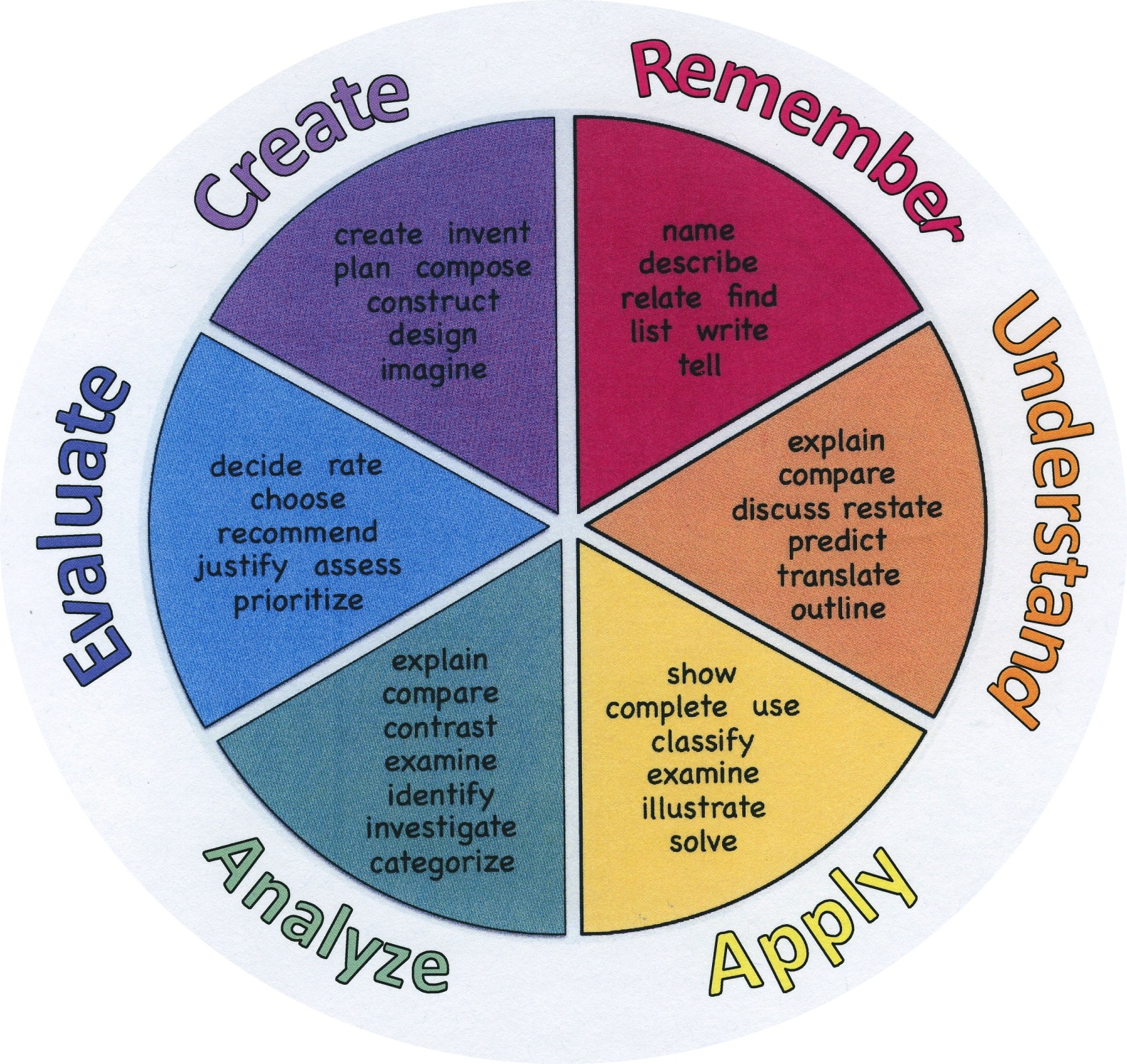 Bloom’s Wheel
http://morethanenglish.edublogs.org